স্বাগতম
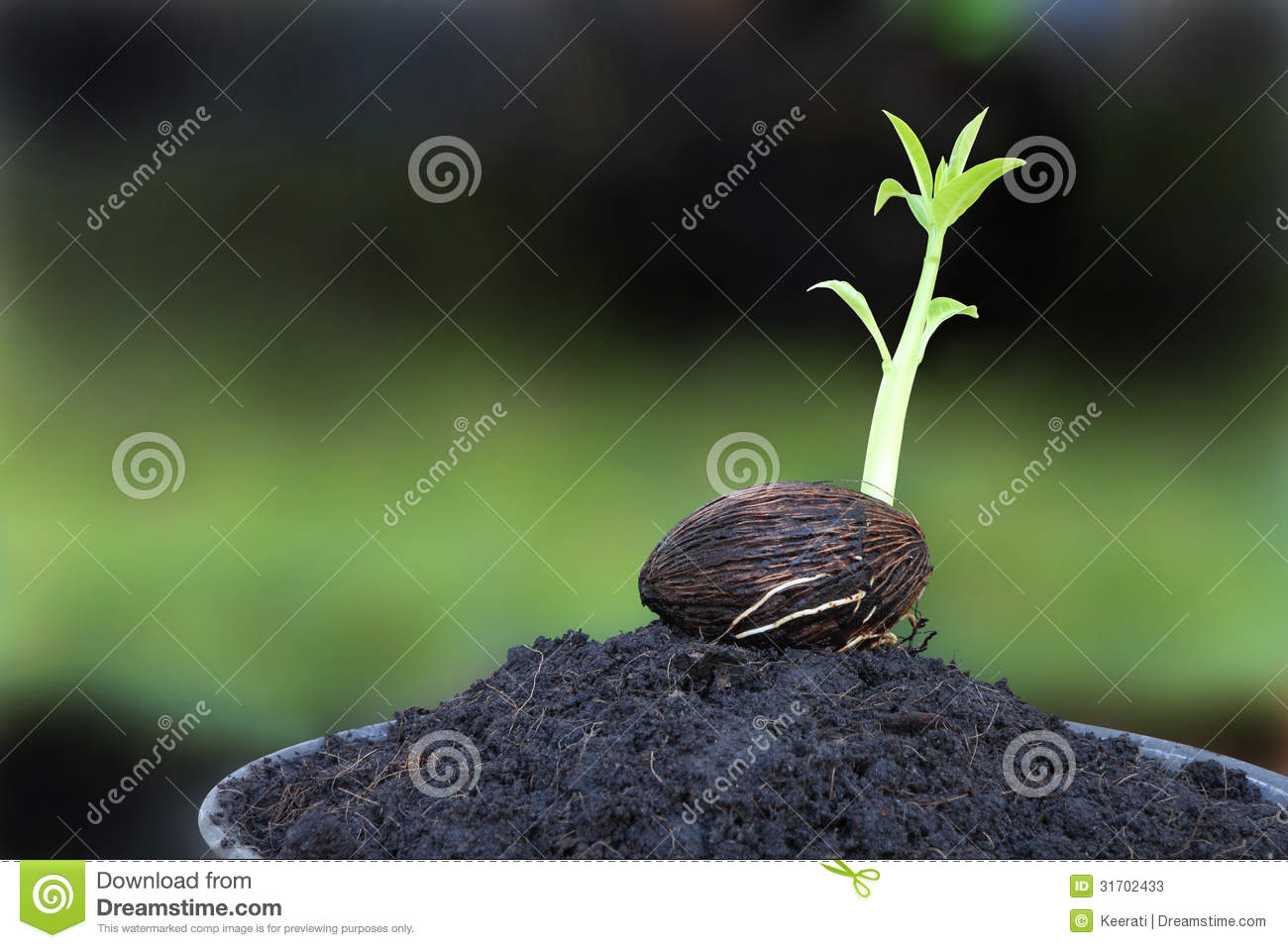 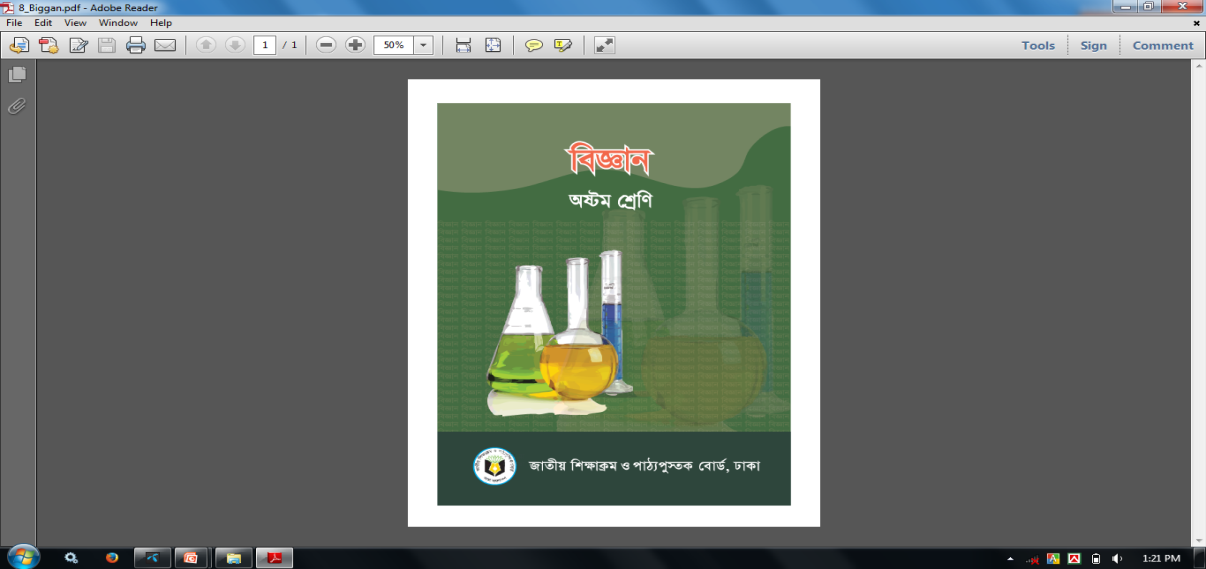 পরিচিতি
বীরোজিৎ কুমার মন্ডল
সহকারী প্রধান শিক্ষক
বুড়িরডাংগা মাধ্যমিক বিদ্যালয়
বুড়িরডাংগা,মংলা,বাগেরহাট।
শ্রেণি: অষ্টম
বিষয়: বিজ্ঞান
অধ্যায়: দ্বিতীয়
ছবি ও ভিডিওটিতে কি দেখতে পেলে?
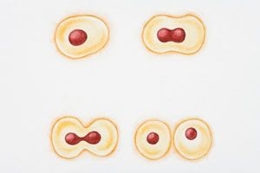 ভিডিও
কোষ বিভাজন
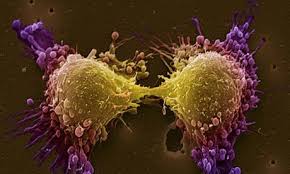 শিখনফল
এই পাঠ শেষে শিক্ষার্থীরা---
1. কোষ বিভাজন বর্ণনা করতে পারবে
২. কোষ বিভাজনের প্রকারভেদ বর্ণনা করতে পারবে
৩. অ্যামাইটোসিস, মাইটোসিস ও মিয়োসিস কোষ বিভাজনের মধ্যে তুলনা
    করতে পারবে
৪. মাইটোসিসের বৈশিষ্ট্য ব্যাখ্যা করতে পারবে।
বিভাজনগুলোর মধ্যে কী কী অমিল আছে চিন্তা করে বল।
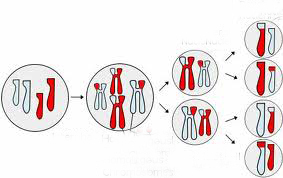 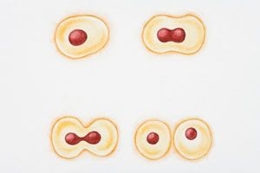 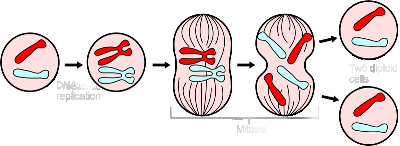 কোষ বিভাজন
মিয়োসিস
অ্যামাইটোসিস
মাইটোসিস
অ্যামাইটোসিস কোষ বিভাজন
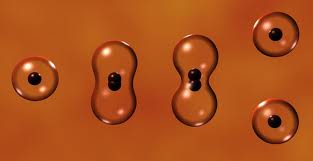 কোষটি দুই ভাগে বিভক্ত হয়েছে।
নিউক্লিয়াসটি স্পষ্ট ও বড়
কোষটি ডাম্বেল আকৃতি ধারণ করেছে।
নিউক্লিয়ার মেমব্রেন ভাজ হয়ে ভেতরের দিকে ঢুকছে।
মাইটোসিস কোষ বিভাজন
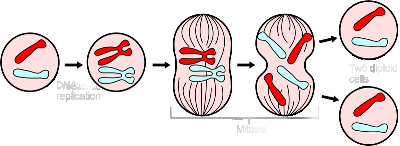 মাতৃকোষ
অপত্য কোষ
১.মাতৃকোষ ও অপত্য কোষের মধ্যে মিল ও অমিলগুলো কী কী?
২.মাতৃকোষ ও অপত্য কোষের আকৃতি ও গু্ণাগুণ কী একই রকম?
মাইটোসিস কোথায় হয়?
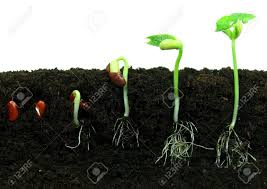 উদ্ভিদের বর্ধনশীল অংশ
ভ্রূণ মুকুল
কাণ্ড
মূলের অগ্রভাগ
১. উদ্ভিদের কোন কোন অঞ্চল বৃদ্ধি পায়?
২. কোন বিভাজনের ফলে প্রাণী ও উদ্ভিদ দেহ বৃদ্ধি পায়?
উদ্ভিদ ও প্রাণী দেহের কোন কোন অংশে মাইটোসিস ঘটে না?
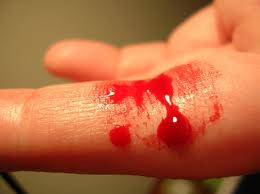 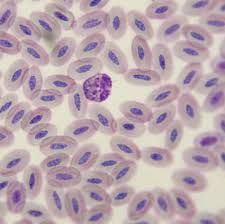 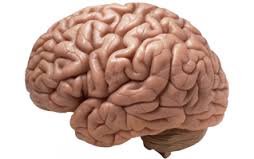 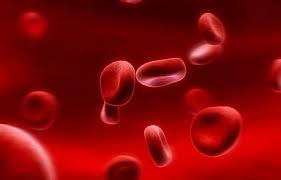 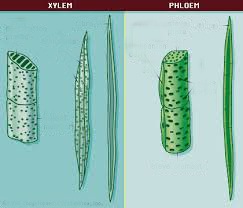 প্রাণীদের স্নায়ুটিস্যুর স্নায়ুকোষে, স্তন্যপায়ী প্রাণীদের পরিণত লোহিত রক্ত কণিকা ও অণুচক্রিকা এবং উদ্ভিদের স্থায়ী টিস্যুর কোষে মাইটোসিস বিভাজন ঘটে না।
একক কাজ
সময়: ১০ মি.
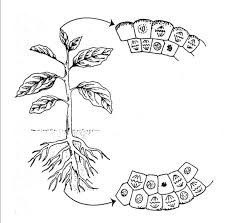 উপরের চিত্র থেকে তুমি কী বুঝলে ? ব্যাখ্যা কর।
মিয়োসিস কোষ বিভাজন
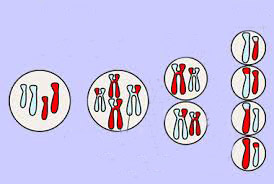 মাতৃকোষ
অপত্য কোষ
২।মাতৃকোষ ও অপত্য কোষের আকৃতি ও গু্ণাগুণ কী একই রকম?
১।মাতৃকোষ ও অপত্য কোষের মধ্যে মিল ও অমিলগুলো কী কী?
দলগত কাজ
সময়: ১০ মি.
2n
2n
2n
4n
2n
2n
n
n
n
n
খ
ক
গ
চিত্র তিনটি ব্যাখ্যা কর?
মূল্যায়ন
১. কোষ বিভাজন কী।
২. মাইটোসিস ও মিয়োসিস কোষ বিভাজনের মধ্যে ১টি পার্থক্য লেখ।
৩. মাইটোসিস বিভাজনকে সমীকরণিক বিভাজন বলে কেন?
বাড়ির কাজ
জীবের দৈহিক বৃদ্ধিতে কোষ বিভাজনের ভূমিকা বর্ণনা কর।
ধন্যবাদ
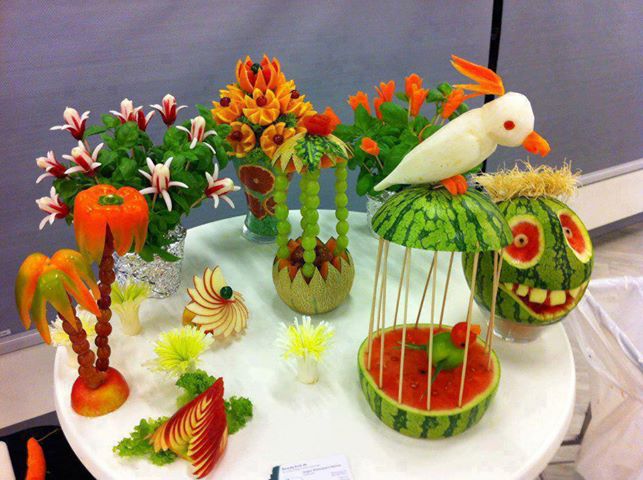